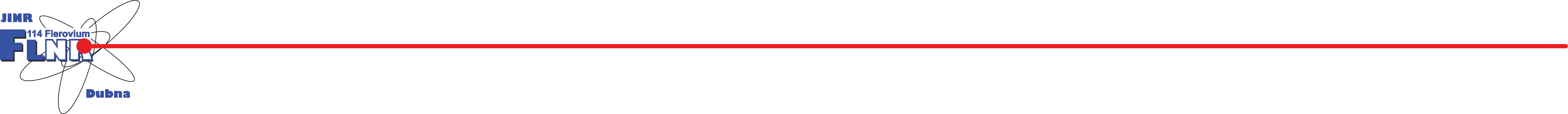 JINR Association of Young Scientists and SpecialistsConference “Alushta-2024”
Radioactive and stable enriched isotopes for SHE factory: Application as targets and substances in ECR -sources
Aleksandr Bodrov, Aleksei Sabel’nikov, Yurii Albin, Daler Abdusamadzoda, Nikolay Aksenov
FLNR JINR
Relevance
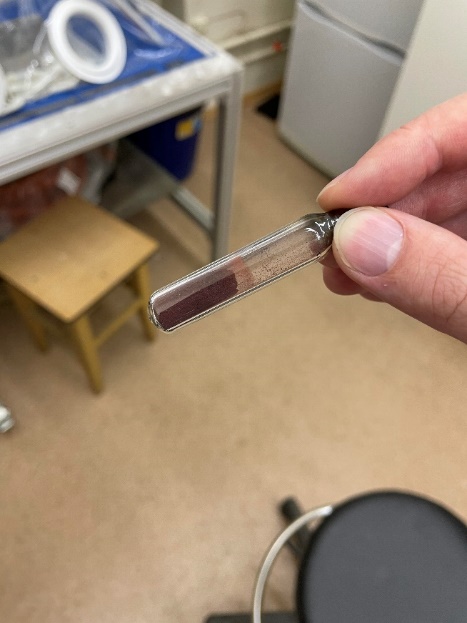 For synthesis of SHE nuclei it is necessary to produce more massive and low degradable targets from U, Pu, Am, Cm, Bk, Cf 
For intensive beams on ECR-source we should have a high pure metal-organic compounds (54Cr - chromocene and 50Ti - titanocene)
Developing of regeneration and separation techniques to renew target and ion-source material
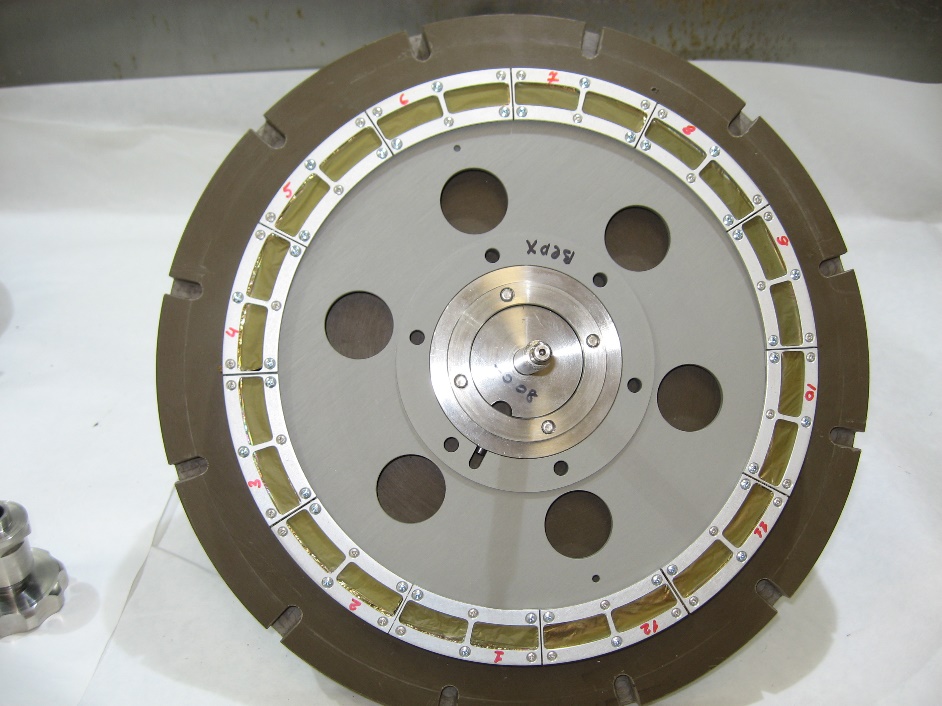 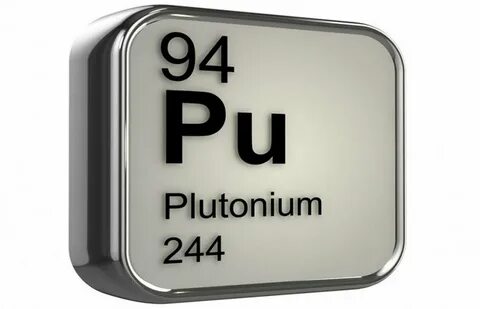 14.06.2024
2
Clamping screw
Target production
Cathode
Backing foil
―
Manufacturing conditions 
Backing foil – 1,5 μm Ti
Organic solutions– isopropanol/isobutanol
Solutions of Am(NO3)3/ Pu(NO3)4UO2(NO3)2/Th(NO3)4 are added in isopropanol
Bake backing foil with material for 20 min under 400°C every layer
Rubber gasket
thermostat
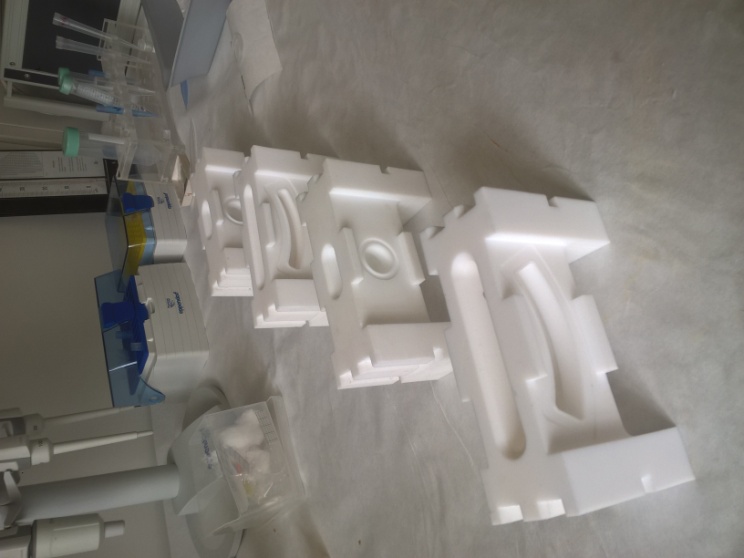 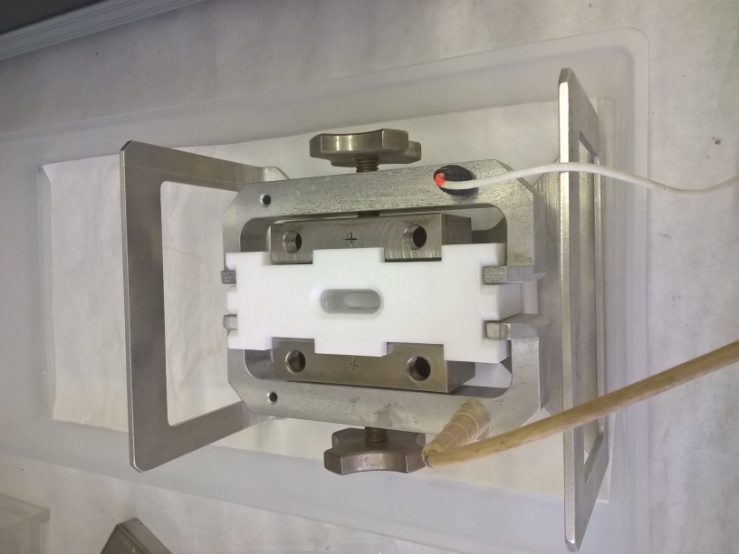 Anode
+
PTFE chamber
PTFE cell in assembly
PTFE cell of different shape
14.06.2024
3
Radioactive targets for SHE factory
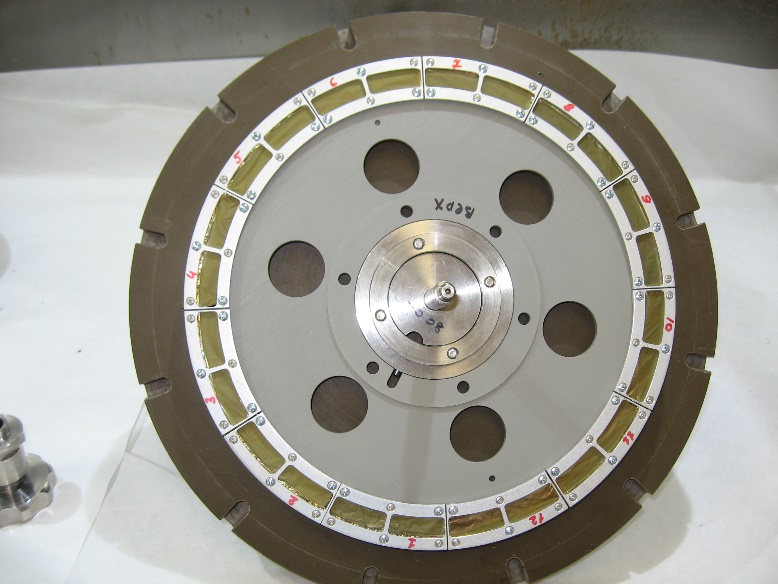 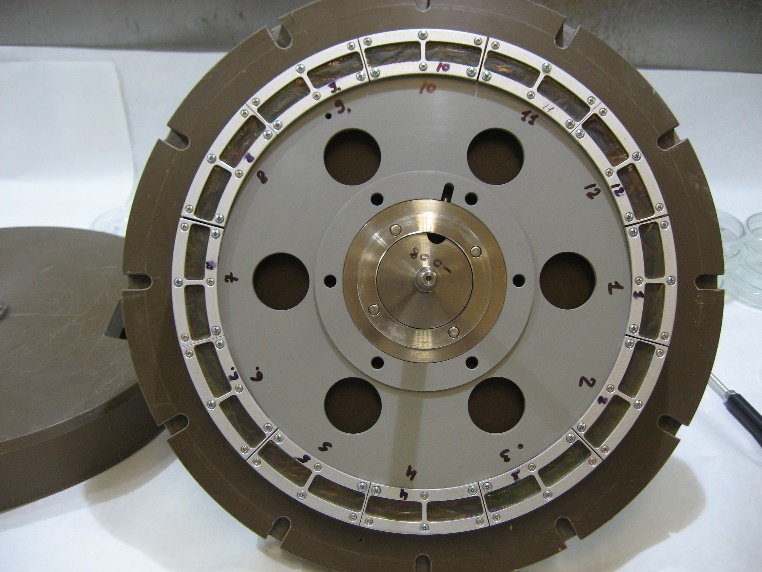 Target Th-232 
d =  700 μg/cm2
Integral 2.4*1019
Target U-238 
d =  700 μg/cm2
Integral 2.56*1019
Target Pu-242 
d =  700 μg/cm2
Integral 1.62*1019
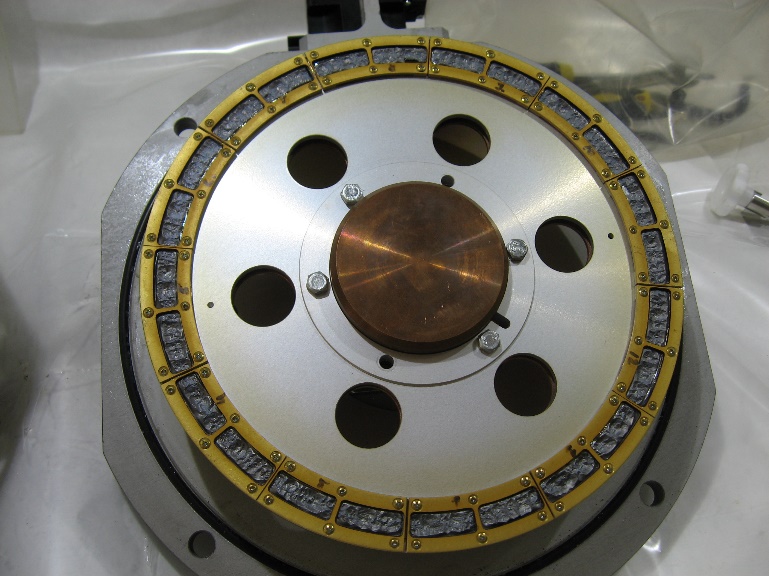 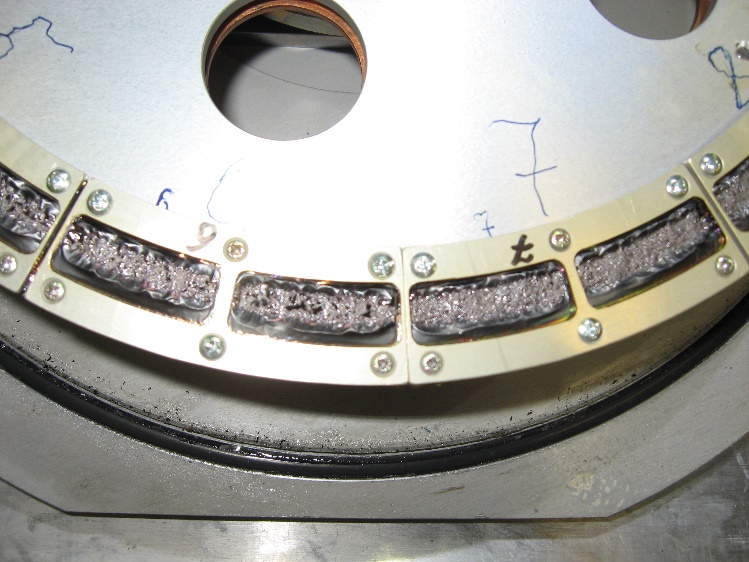 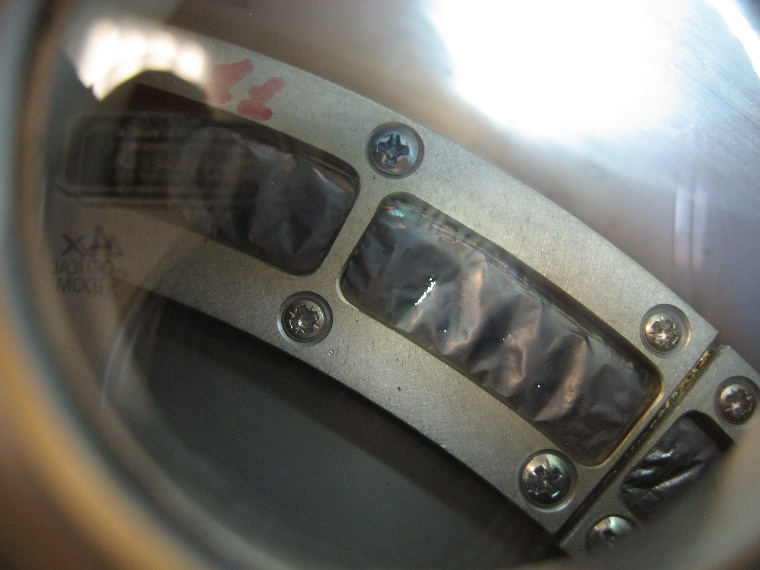 14.06.2024
4
Regeneration of target material
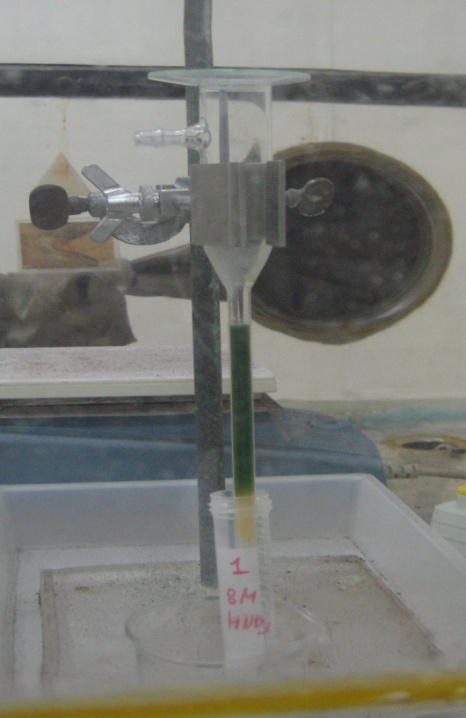 Test segment of 245Cm target
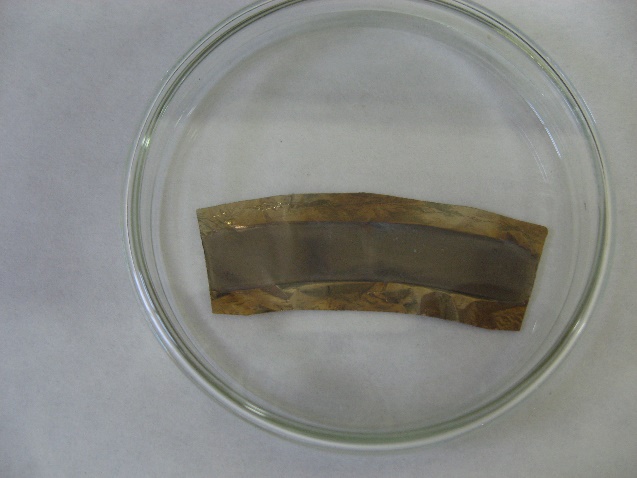 242Pu on the column
Regeneration of actinides is significant stage for manufacturing targets: pure material – satisfactory morphology of layer surface!
14.06.2024
5
Method MIVOC (Metal Ions from Volatile compounds)
This method was developed to vaporize non-volatile metals. For example Ni (nickelocene) and Fe (ferrocene) in Finland [1].
Principle of method is difference of pressure when pressure of volatile compound increases under normal temperature and low pressure.
Ionized in plasma chamber and accelerate.
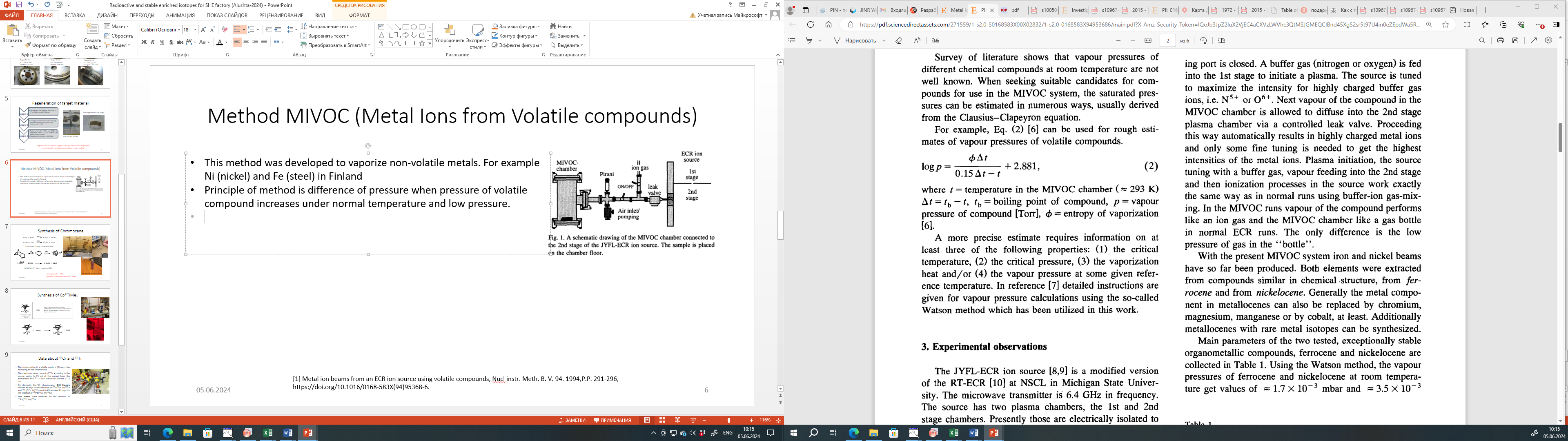 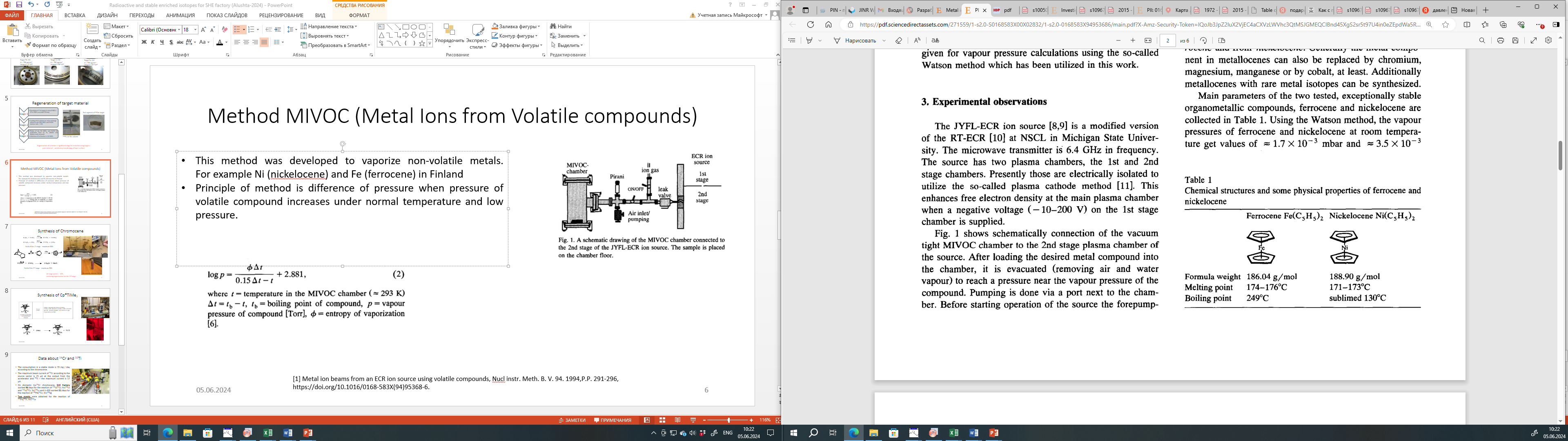 [1] Metal ion beams from an ECR ion source using volatile compounds, Nucl instr. Meth. B. V. 94. 1994,P.P. 291-296,
https://doi.org/10.1016/0168-583X(94)95368-6.
14.06.2024
6
Synthesis of Chromocene
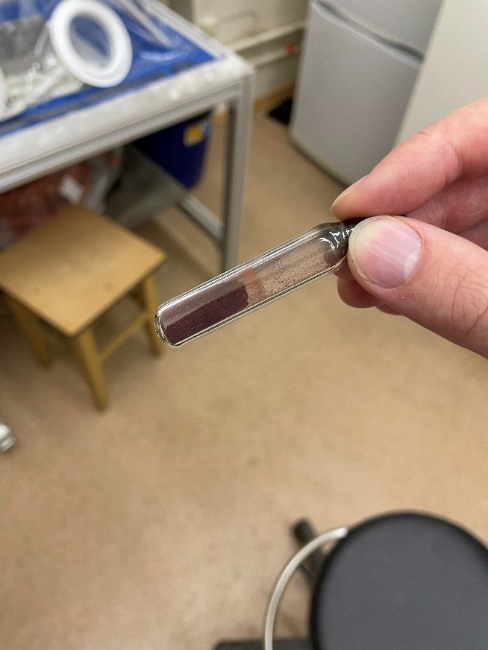 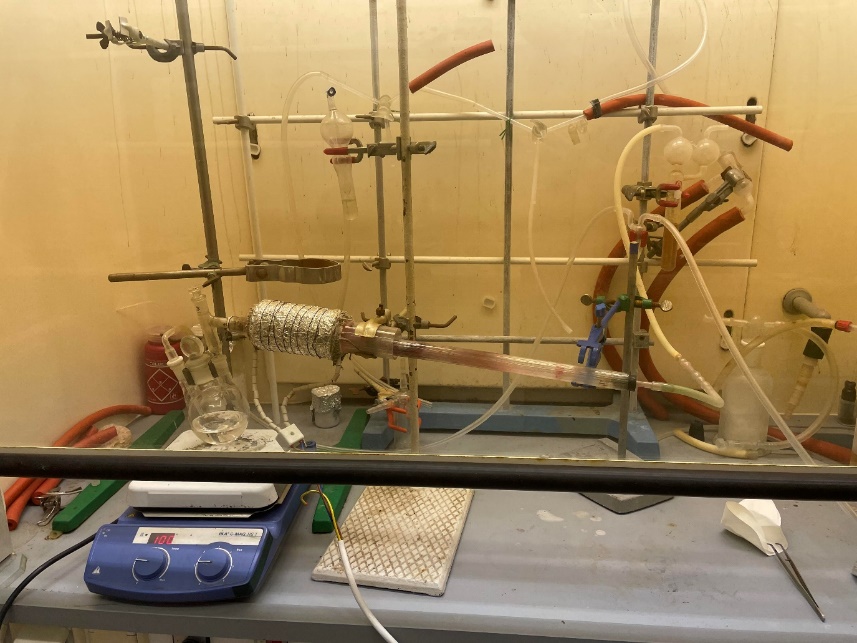 Yield of the 1st stage – maximum 80%
Cp254Cr
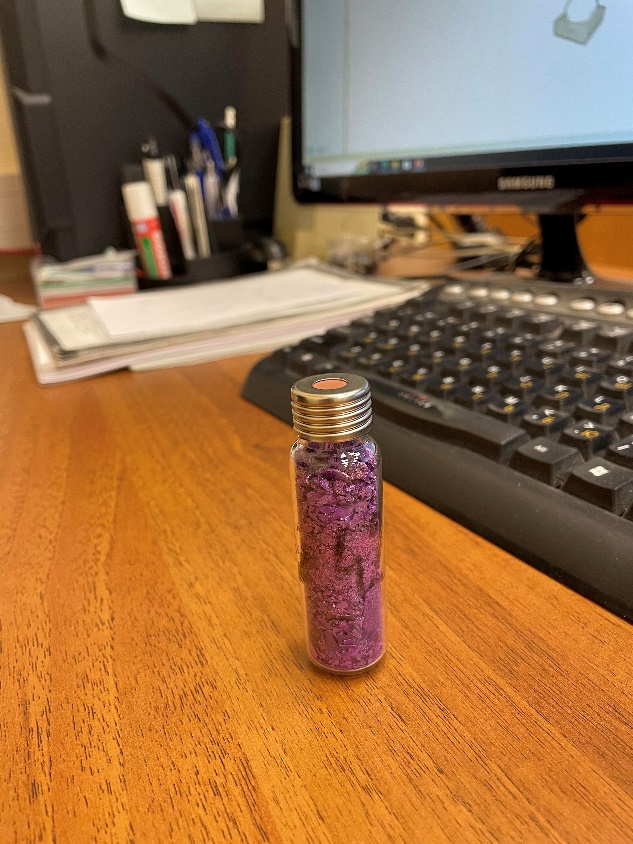 Yield of the 2nd stage – maximum 50%
Chromium chloride 54CrCl3
All stage yield is – 40%,
excluding regeneration on the 2nd stage
14.06.2024
7
Synthesis of Сp*TiМе3
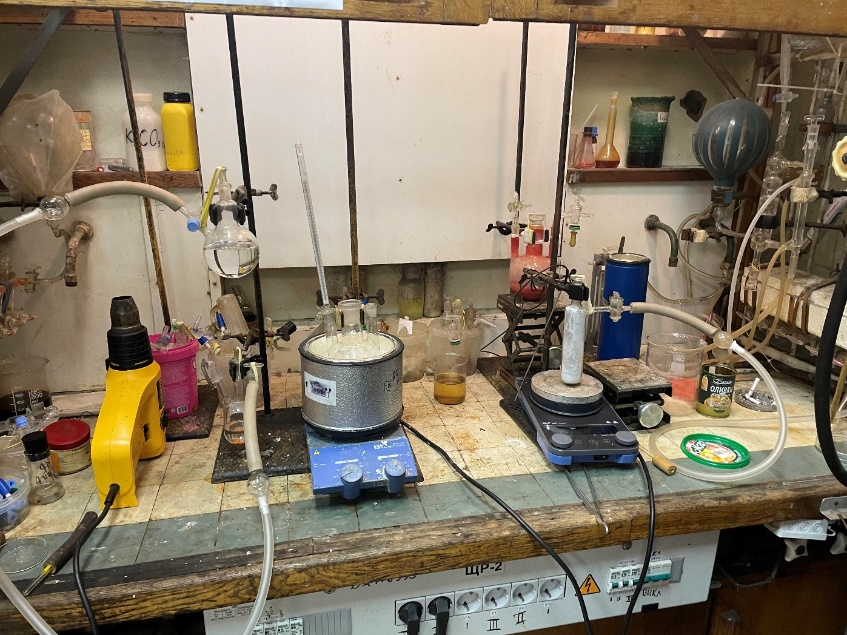 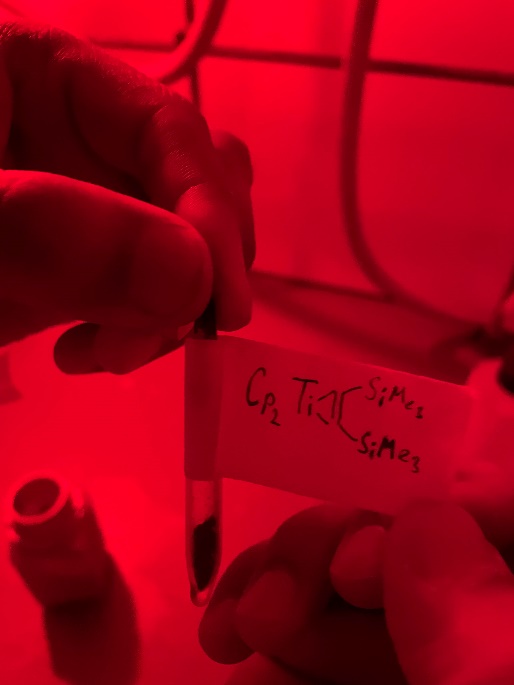 14.06.2024
8
Data about 54Cr and 50Ti
The consumption in a stable mode is 70 mg / day according to the chromocene.
The maximum beam current of 54Cr according to the source sector is 25 µA at the output from the accelerator and 50Ti – the maximum current is 17 µA for DC-280.
On domestic Cp254Cr chromocene, SHE Factory worked 96 days for the reactions 238U(54Cr, 4n)288Lv and 238U(54Cr, 3n)289Lv and U-400 worked 21 days for the reaction of 208Pb(54Cr, 4n)258Sg
Two events were obtained for the reaction of 242Pu(50Ti, 4n)288Lv
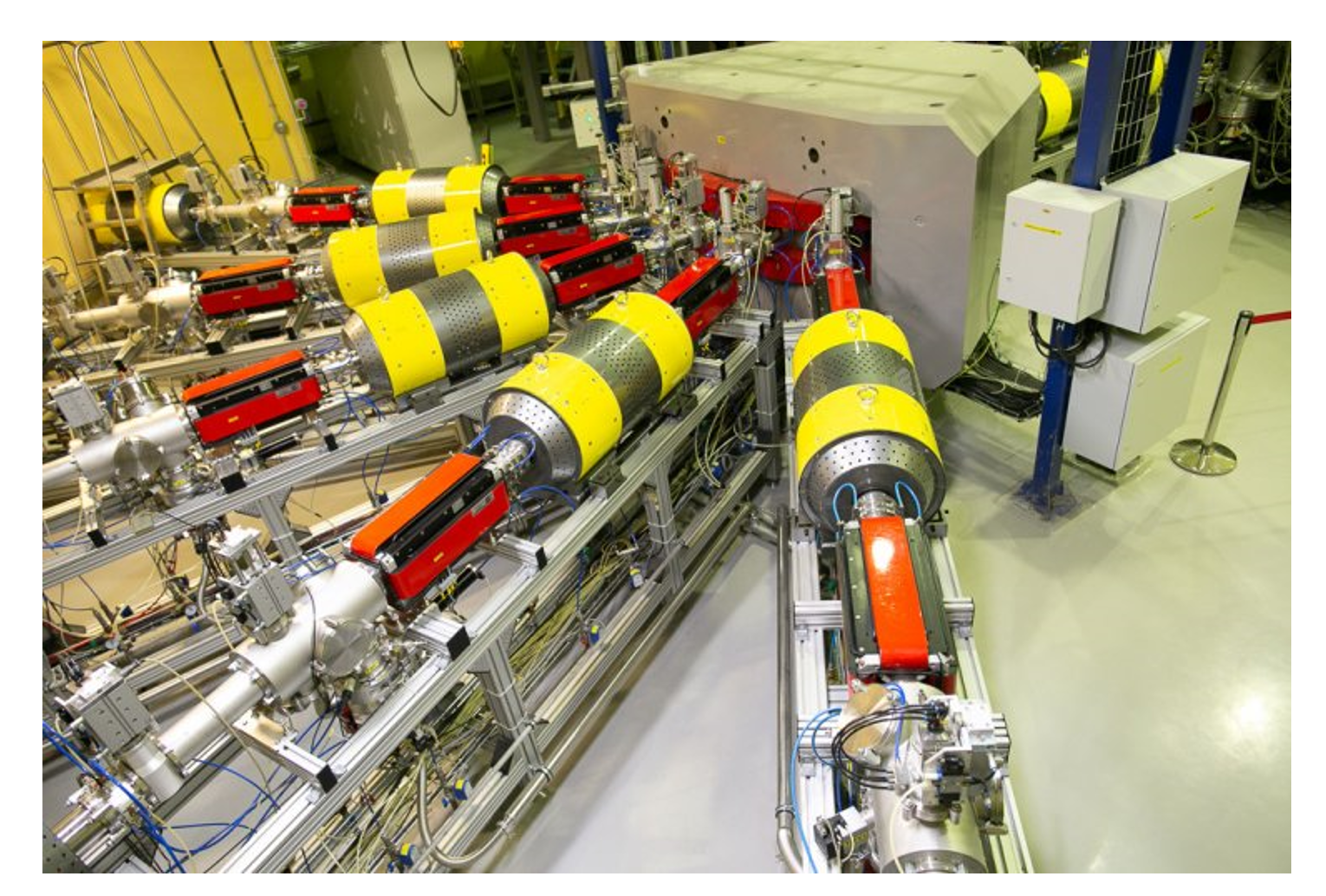 14.06.2024
9
Conclusions
Techniques have been developed for the synthesis of organometallic compounds of titanium and chromium to produce ion beams of 50Ti and 54Cr from an ECR source for synthesis of SHE nuclei.
A technique for radiochemical regeneration from irradiated curium targets has been developed and Th, U, and Pu targets have been assembled for experiments on the SHE synthesis. 
The first data on the condition of targets after prolonged irradiation were obtained (integral up to 3*1019)
14.06.2024
10
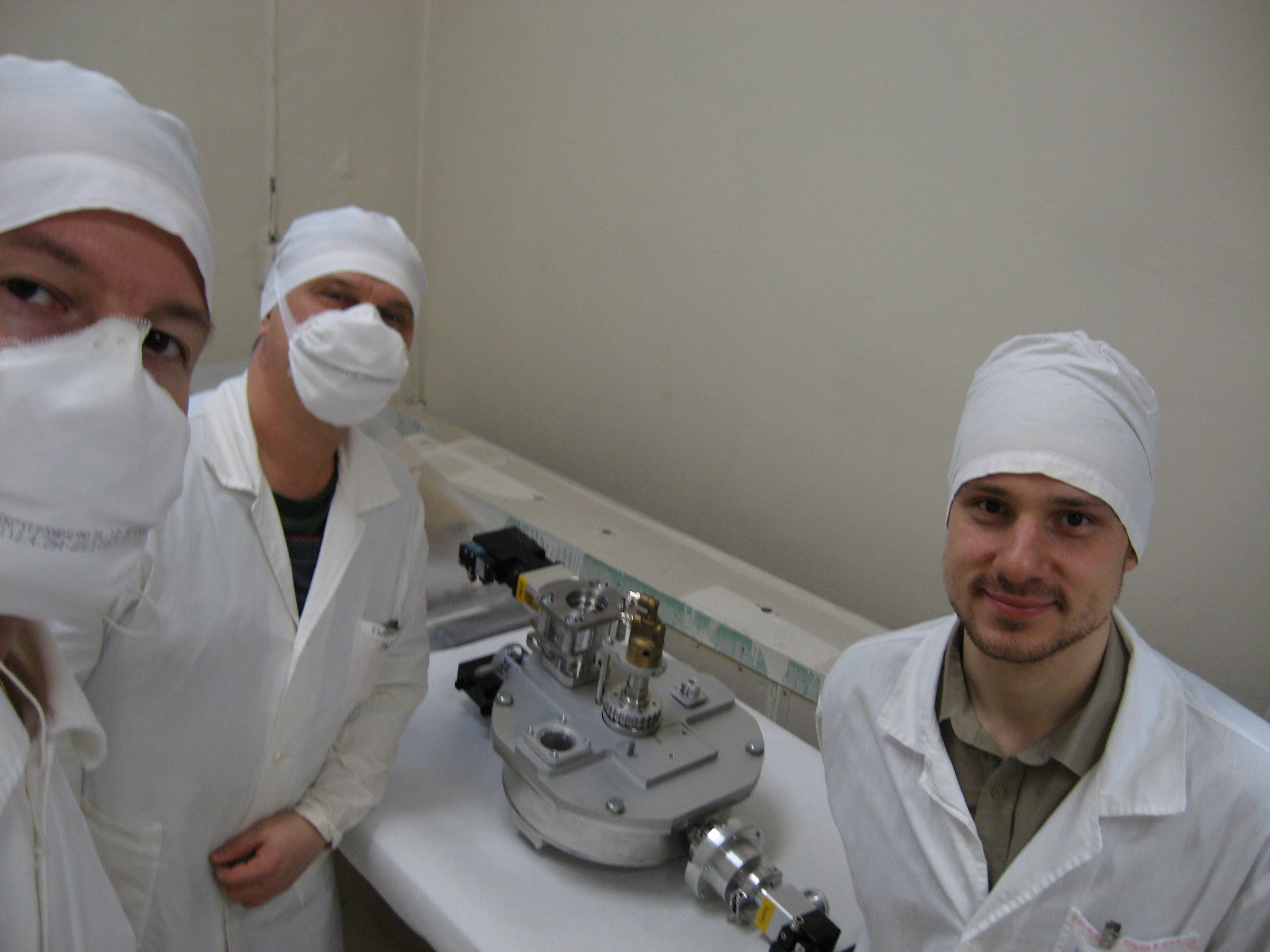 Thank you for kind attention!
14.06.2024
11